Thứ ba ngày 23 tháng 11 năm 2021
CHÍNH TẢ
QUÊ HƯƠNG
RUỘT THỊT
1
Nghe - viết:
Quê hương ruột thịt
    Chị Sứ yêu biết bao nhiêu cái chốn này, nơi chị oa oa cất tiếng khóc đầu tiên, nơi quả ngọt, trái sai đã thắm hồng da dẻ chị. Chính tại nơi này, mẹ chị đã hát ru chị ngủ. Và đến lúc làm mẹ, chị lại hát ru con những câu hát ngày xưa.
                                  ANH ĐỨC
Vì sao chị sứ rất yêu quê hương của mình ?
Vì đó là nơi chị sinh ra và lớn lên
LƯU Ý
Các chữ khó viết:
	-ruột thịt		-chốn này
	-oa oa 		-quả ngọt
	-trái sai		-thắm hồng
-Chỉ ra những chữ viết hoa trong 	bài.
   - Quê, Sứ, Anh Đức, Chị, Chính, Và
?
-Cho biết vì sao phải viết hoa 	những chữ ấy.
	      Vì là: 	- Tên đầu bài
			       - Tên riêng
			       - Chữ đầu câu
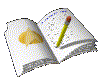 Nghe - viết:
Quê hương ruột thịt
    Chị Sứ yêu biết bao nhiêu cái chốn này, nơi chị oa oa cất tiếng khóc đầu tiên, nơi quả ngọt, trái sai đã thắm hồng da dẻ chị. Chính tại nơi này, mẹ chị đã hát ru chị ngủ. Và đến lúc làm mẹ, chị lại hát ru con những câu hát ngày xưa…
Tìm 3 từ chứa tiếng có vần oai,  	3 từ chứa tiếng có vần oay.
- Một số từ chứa tiếng có vần oai là: 
	củ khoai, loài người, 
	khoan khoái, quả xoài, 
	nguôi ngoai, bà ngoại, 
	phá hoại, thoải mái,...
- Một số từ chứa tiếng có vần oay là:
 	ngoáy tai, hí hoáy, 
	loay hoay, xoay tròn, lốc xoáy,...
2
Thi đọc, viết đúng và nhanh:
3
a)  …..…Thuyên đứng ….. , chợt có một thanh …… bước …… gần anh.
b) Người ………………….. cúi đầu, vẻ mặt …………, xót thương.
Lúc
lên
niên
lại
trẻ tuổi lặng lặng
buồn bã
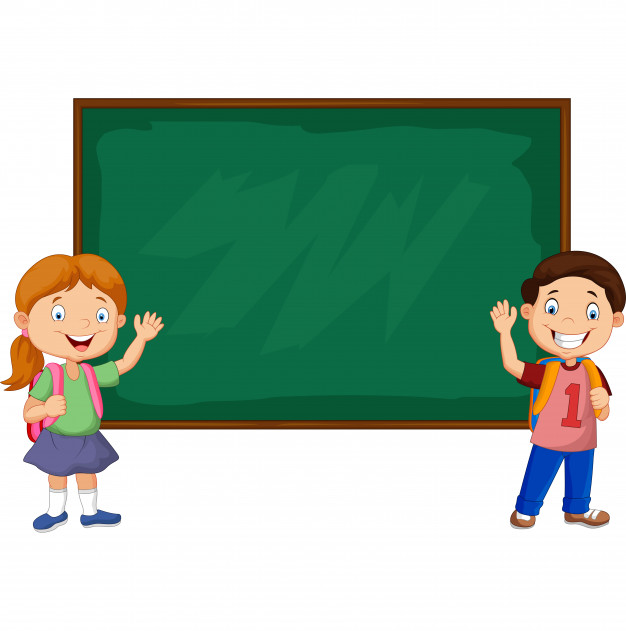 Giải bài tập 1, 2, 3  (trang 48; 49)                         Vở Bài tập 
Tiếng Việt 3 
(Tập 1).
Bài 1 (VBT/tr.48)
Viết vào chỗ trống:
viết ngoáy
bà ngoại
quả xoài
loay hoay
củ khoai
vòng xoay
Bài 2 (VBT/tr.49)
	Chọn chữ thích hợp trong ngoặc đơn điền vào chỗ trống:
a) (lúc, lại, niên, lên)
......... Thuyên đứng ........., chợt có một thanh ........... bước .......... gần anh.

b) (buồn bã, lẳng lặng, trẻ)
Người ......... tuổi ..................... cúi đầu, vẻ mặt .................. xót thương.
Lúc
lên
niên
lại
trẻ
lẳng lặng
buồn bã
Bài 3 (VBT/tr.49)
Tìm và viết lại các tiếng trong bài chính tả Quê hương ruột thịt:
a) Bắt đầu bằng l:...................................
     Bắt đầu bằng n :................................
b)  Có thanh hỏi:....................................
     Có thanh ngã:...................................
lúc, làm, lại
này, nơi này
quả, (da) dẻ, ngủ
đã, những
LUYỆN TẬP
	Nối và điền từ thích hợp:
t
tét
bánh tét
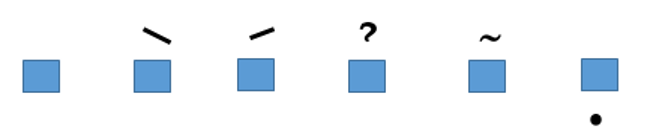 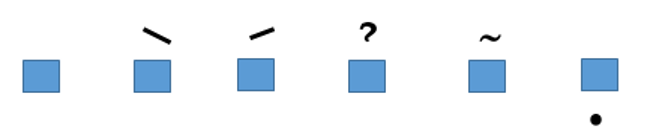 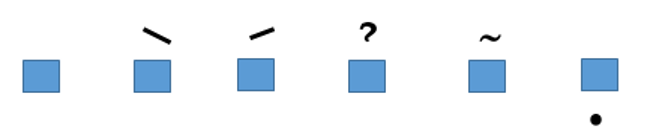 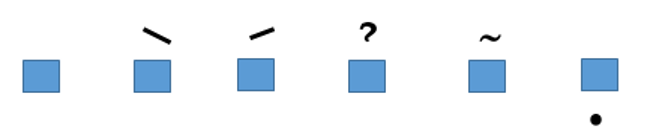 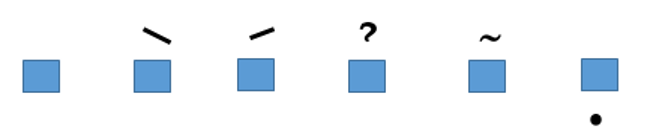 et
h
hét
la hét
sét
b
sấm sét
oet
l
loét
lở loét
kh
khoét
đục khoét